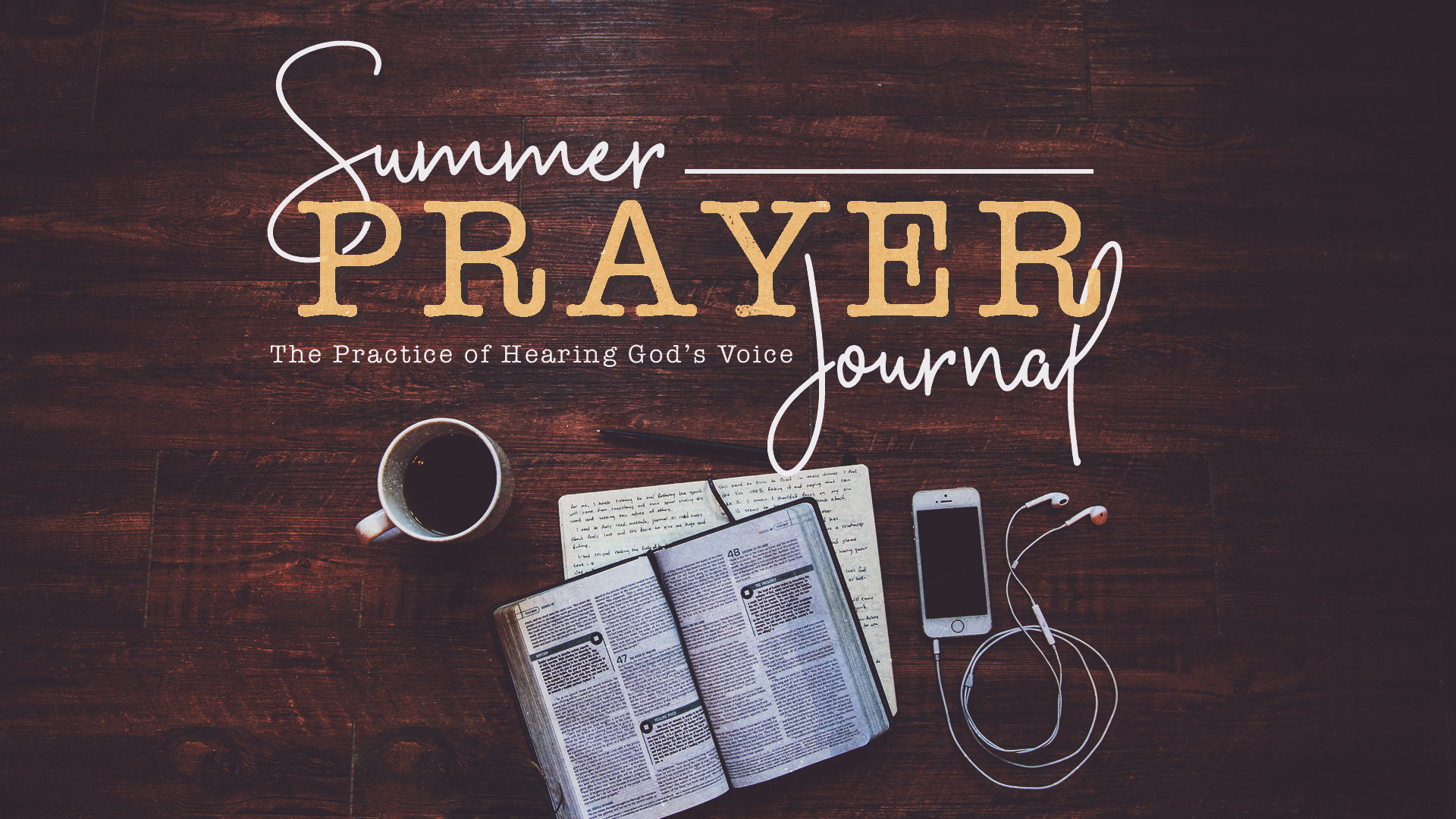 [Speaker Notes: Hope you bought your journal – get one today or this week

You’re going to want the sermon notes

Luke 24

Continue to learn to hear God’s voice
What we have said is]
Your life is only as goodas the voices you listen to
[Speaker Notes: The one voice you were created to hear and trust is God’s

But let’s be honest – its hard to tell what is your voice versus another

Other people said God told them so – not even close

Let’s be honest – our minds are so busy with so many things to think about and so many voices demanding attention

So how do we tell the difference – in our lives]
The most reliable wayto hear God’s voice when your feelings, relationships and circumstances overwhelm youis through God’s Word
[Speaker Notes: Jesus has died. The disciples have seen their hopes crushed and their nightmares lived out.
They overwhelmed and are giving up on everything they hoped for
Not only are they unable to tell God is speaking to them – they aren’t even thinking of listening

Show you today how to practically do this everyday

Remember the goal of this service isn’t to only have a great experience
But go out and live a great life]
To hear God’s voice correctlyfocus on God’s Word consistently
[Speaker Notes: Luke 24:13 – Two disciples road to Emmaus

Two Jews who knew the scriptures – at their worst, most discuouraged & defated moment –Jesus used the scripture to breakthrough and change their lives.

Pray – the holy scripture – sword of the spirit]
Luke 24:13-16The two disciples were“kept from recognizing”Who was with them by theirfeelings, circumstances and turmoil
[Speaker Notes: Feeling, circumstances, their minds, their hearts]
Luke 24:17-25Their minds were so preoccupied with their own thoughts & conclusions that they could talk about Jesus but not realize that Jesus was talking to them
Luke 24:25-32Jesus used the Scriptures to breakthrough to the disciplesso that by The Spirit He could:- speak to their hearts,- open up their minds,- and change their lives forever!
[Speaker Notes: Jesus still uses the Scripturesto breakthrough in our lives.]
Prayer Journaling is the writingof our prayers and, by faith,allowing God to speak andguide us based on His Word.
[Speaker Notes: When you are reading his word you are with Jesus even though you don’t realize it

And that word can break through all your mind is preoccupied with]
1. Read His Word (The Bible)Jesus is with you whetheror not you recognize (or feel) it.
[Speaker Notes: It can be one verse or one hour – God’s Word – John 1:14 – are one

When you are reading his word you are with Jesus even though you don’t realize it

And that word can break through all your mind is preoccupied with]
2. Write A PrayerTalk to Jesus while you give your mind a way to focus and hear from Jesus.
[Speaker Notes: The disciples had jesus right there – the more they talked to him
The more they talked to him –the more their hearts were changing

Writing a prayer – is a discipline
Discipline creates freedom
Freedom to hear from God

This summer – asking you to try this everyday.
One verse or one hour]
3. Write What God SaysListen to His “everyday” voice through His Word and let your heart “burn” (or be filled) with what brings faith, hope and love
[Speaker Notes: Call to Me and I will answer you”  - Jeremiah 33:3“Come to Me and I will give you rest” – Jesus Matthew 11:27

James 1:5–6 (NIV84) 
5 If any of you lacks wisdom, he should ask God, who gives generously to all without finding fault, and it will be given to him. 6 But when he asks, he must believe and not doubt, because he who doubts is like a wave of the sea, blown and tossed by the wind.]
4. Respond Back & ForthIt can be like talking to a friend. In this conversation, God’s voice and word choices will sound very much like yours. Why? Because His words are coming through your mind.
[Speaker Notes: I’m not a writer – I don’t do this

TEXTING

Sure some of you write a book and others write “k”

You small texters – when your team wins – texting a bunch
Your team has won – Jesus – you do have a victory to write about]
5. Recognize others ways    God is speaking to youGod speaks many secondary ways to show you how to apply His Word and direction to your life. God “speaks” through promptings, pain, people and many other ways.
[Speaker Notes: Over the next 6 weeks – we will focus on one at a time
But all of them is god word
Doesn’t matter if 6 ways say yes and the word says no – no!

My journal  - reminded me
Psalm 138:2–3 (NIV84) 
2 I will bow down toward your holy temple 
and will praise your name 
for your love and your faithfulness, 
for you have exalted above all things 
your name [Jesus} and your word [Jesus]!!!!
3 When I called, you answered me; 
you made me bold and stouthearted. 


Just because of personality – still God’s Word]
6. Test by looking at consistency“Do not restrain the Holy Spirit; do not despise inspired messages. Put all things to the test: keep what is good and avoid every kind of evil.” (1 Thess 5:19-22, GNB)
[Speaker Notes: Just because you think God said it – doesn’t mean you are rgith
Not doubting – its actually truly believing that God speaks but we are truly selfish and often deceived by our sinful nature – seems natural God would say - no

6 ways – asked pastor brandon to help us talk about these]
Consistent with . . .1. The Bible2. God’s Victory & Promises3. Jesus (life and teachings)4. The Fruit of The Holy Spirit5. Trusted Christians6. Your life
[Speaker Notes: #4 – can’t have one – only emtions if one – love but not self control
It’s the fruit of the spirit

Joy but not goodness (crude and immoral)
Good but not kind – doesn’t matter if you’re right

Galatians 5:22–23 (NIV84) 
22 But the fruit of the Spirit is love, joy, peace, patience, kindness, goodness, faithfulness, 23 gentleness and self-control. Against such things there is no law. 

#5 the most practically important – small group (wayne – adoption kaleb)
#6 last – part of it but the 5 above]
7. Act on (obey) what you’ve heard“Do not merely listen to the word, and so deceive yourselves. Do what it says.”  (James 1:22)
[Speaker Notes: We can all have selected listening 
Like my dog who won’t come unless I yell treat /bone

This key is so important

Back to road to Emmaus]
Luke 24:30-31Until they acted on the Wordwhat they thought, how they acted, and their plans never changed.
Are you willing to acton what God says today?
[Speaker Notes: Worship – give you some ways to act]
Luke 24:33-36Until they rejoined a small groupof believers and shared what God was saying them, they never receive the peace of Jesus or saw the glory of the resurrected savior.
Three ways to act on what God is saying today:1. Invite Him to your Savior & Lord2. Step forward for prayer3. Find your small group after service4. Start your prayer journal this week
[Speaker Notes: 1, Salvation call

2. Last week – we had prayer time / someone came up and as the heard the voice of God – got very loud and even fell down

Said something but want to share more – important to know as a family how to respond and what to think

We are a diverse family
And in your family –when someone hears good news, has to face bad news,
Or experiences amazing hope or surprise – 
In your family people express it differently

Well we are a family
Wonderful woman and followere of Christ
She, her father-in-law, and her three sons – received news that the doctors could no longer do anything for her husband
When she came up for prayer –God spoke to a very painful part of her life.
When he spoke it brought a very big reaction

I had another person tell me – God spoke to them last Sunday – only thing that happened was a small tear in her eyes as he realized how Good god was.

Remember at Cornerstone we say:
Everyone wants diversity – their way

People are going to respond differently and some times in a very personal and intimate way.

But we need to be a family that is thoughtful and kind and wise.
We want people to hear God’s voice and not everyone is like us or going through what we are going through

If that’s not your personality or situation – won’t be you – but doesn’t mean its not beautiful and good.

2nd –you can be sure our pastors and elders follow up
If a person is having a personal moment – we don’t want to embarrass or draw extra attention
We will follow up after the service

The woman I told you about – her husband passed away last Thursday leaving her and her three sons to figure out what to do

Members of our church family were watching over them and at the hospital with them and cooking meals for them

We will follow up so and do what we said today – test and make sure the person is hearing from God correctly and getting what they need.

Finally
Remember that in cultures – order, privacy, expression look different
In Ethiopia – I’d be out of order if sat still

So we ask everyone tohelp everyone else but then we give grace and mercy

Here is what you can do if you see someone have a big experience you wonder about

Pray that our church family will walk with them well
Trust we follow up
If you have a question – ask a pastor or elder

But each of us need one another to hear and confirm –you can come forward

Third step: Find small group
Until you share what God is saying – won’t have new peace and revelation
We go to God for salvation – we go to god’s people for healing

Fourth - STICKERS AND FURTHER OUTLINES FOR PRAYER JOUNRALING]